Šintolaisuus
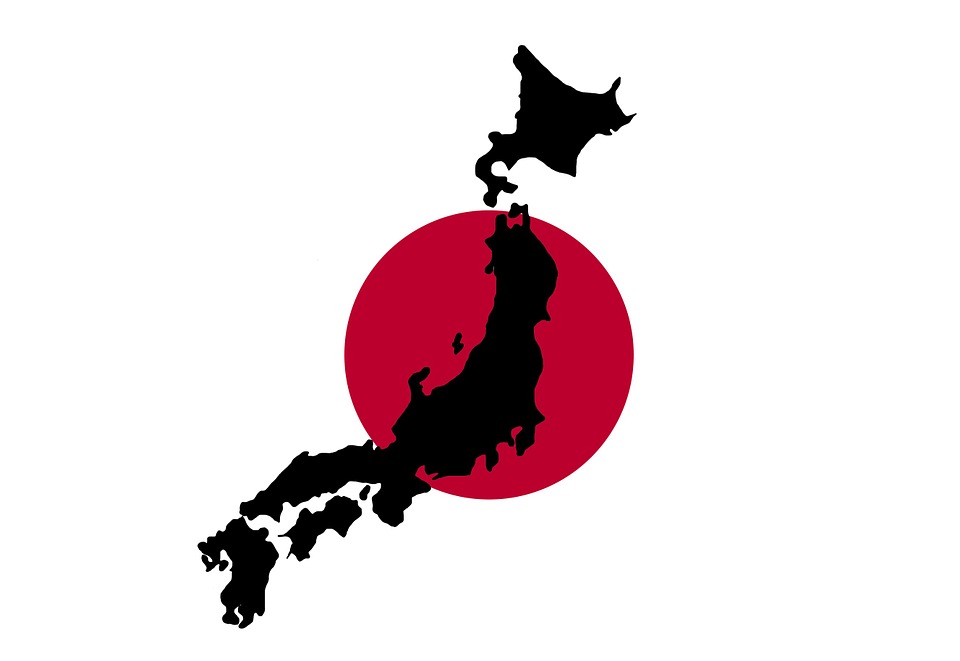 Japanin kansallinen uskonto
Japanin etninen uskonto
Uskonto on kirjoittamaton ja rajoittuu vain Japaniin
N. 2000 vuotta vanha uskonto,
Varhaisin muoto 4000 vanha
shen-tao (kiina)
Kaminomichi (japani)-jumalten tie
Japanin kansallinen uskonto
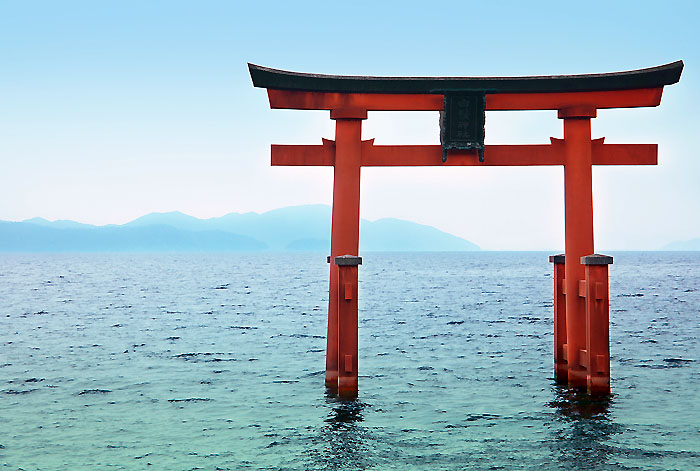 Šintolaisuuden levinneisyys
Valtion šintolaisuus
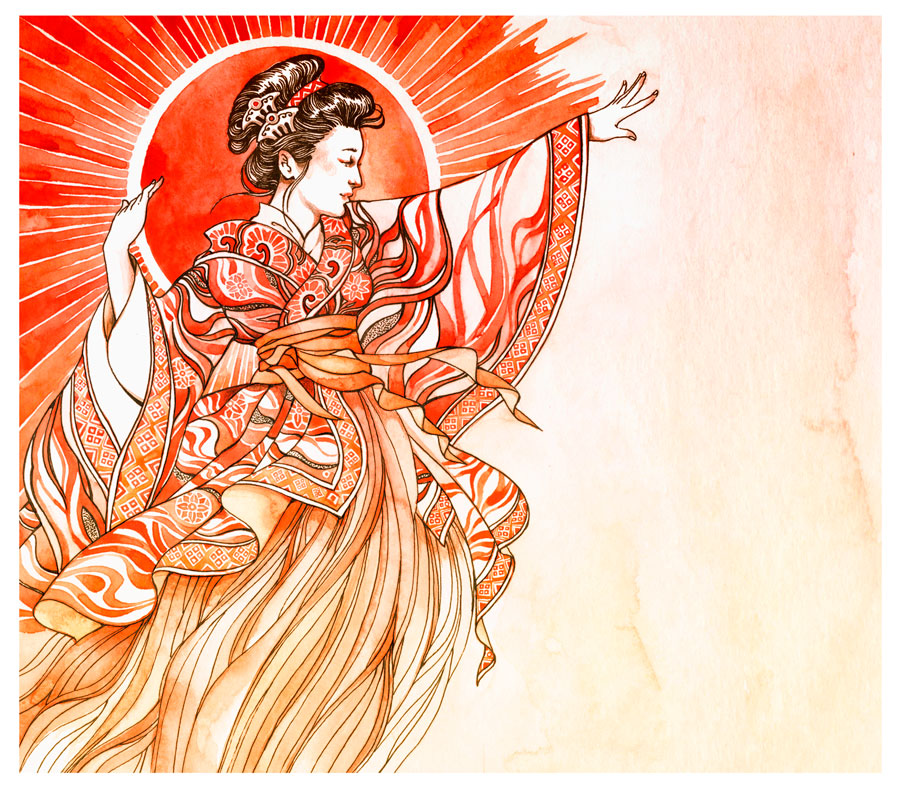 Amaterasu, keisarien äitijumalatar
Keisarin palvonta jumalana
 vuoteen 1945 asti
Sodassa palvonta korostui – 
Kamikaze (jumalten tuuli)
Papit olivat valtion virkamiehiä
Jumalia 8 miljoona
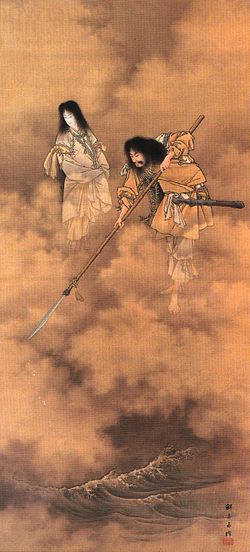 Luojajumala Izanaki
Izanaki ja hänen puolisonsa Izanami
 synnyttivät monia saaria, jumaluuksia
 ja japanilaisten esi-isiä
Izanakin silmistä syntyivät Amaterasu
 auringonjumalatar ja kuunjumala Tsukuyomi
Izanakin nenästä syntyi myrskyn ja 
meren jumala Susanoo
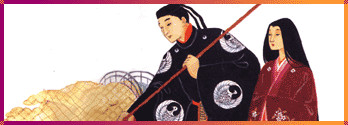 Amaterasu omikami
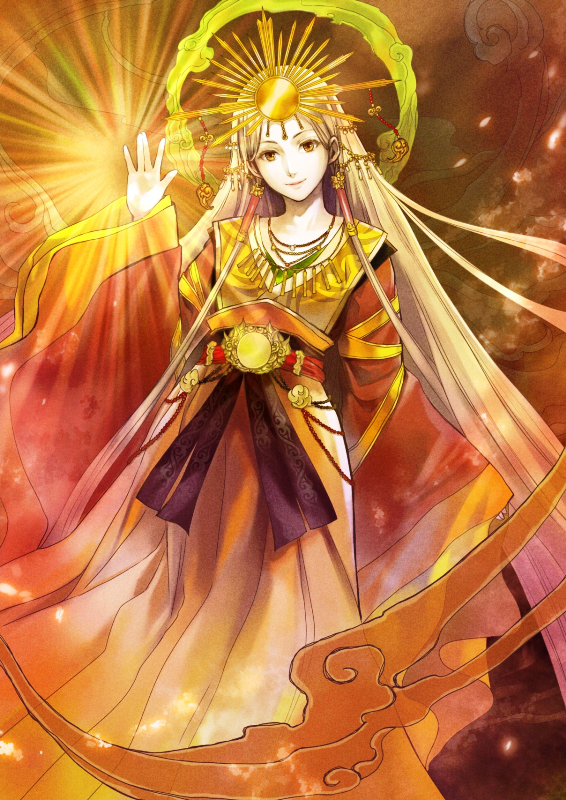 Auringon jumalatar
Edustaa arvokkuutta, kauneutta ja rehellisyyttä
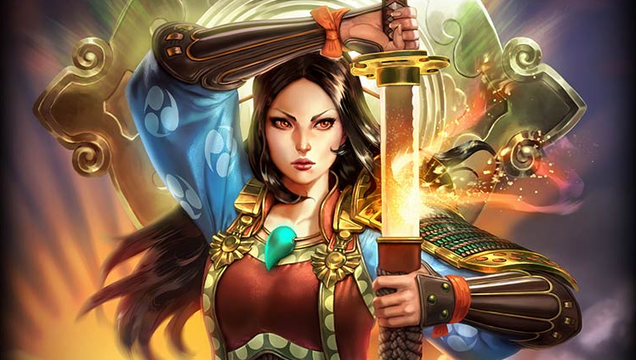 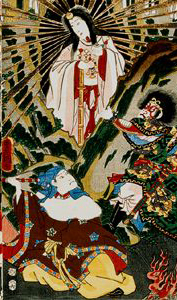 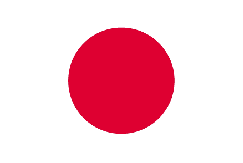 Tsukuyomi
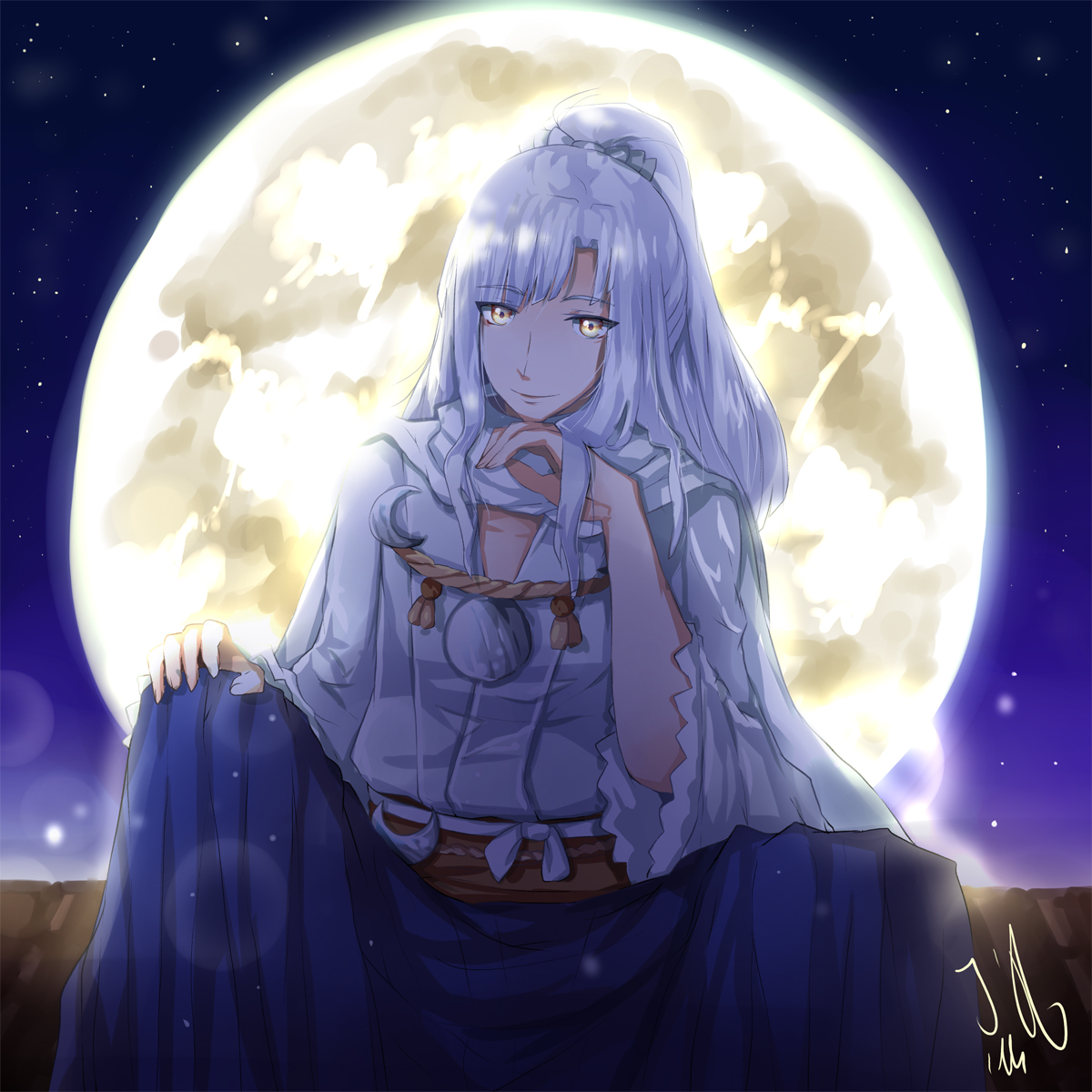 Hallitsee kuuta ja yötaivasta
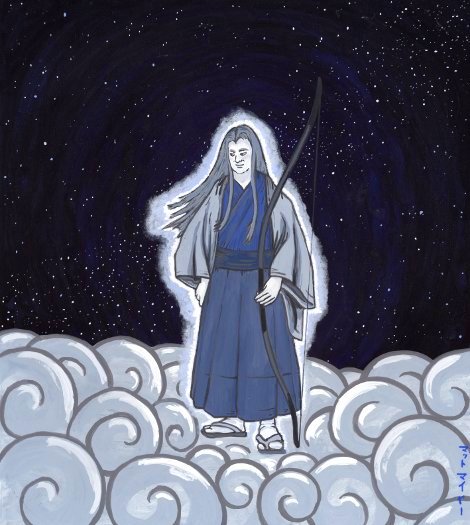 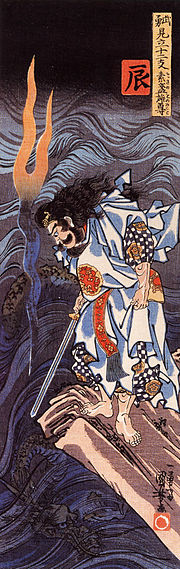 Susanoo
Meren ja myrskyn jumala
Susanoo aiheuttaa 
myös maanjäristyksiä
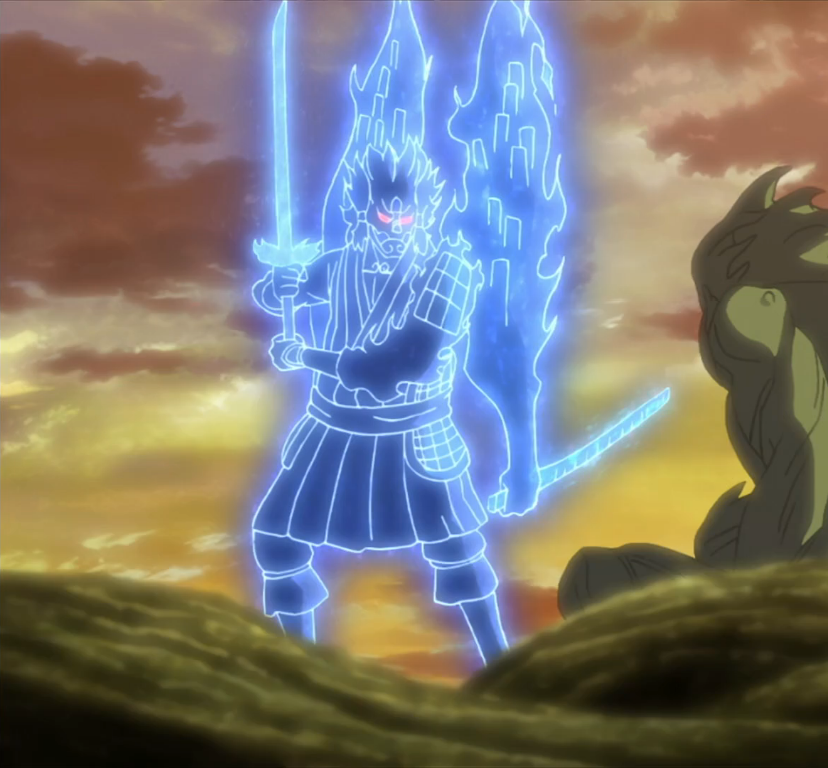 Keisarijumala
Keisarien esi-isä Jimmu oli Amaterasun lapsenlapsen perillinen
Keisaria pidettiin jumalana
Sintolaisten ylipappi
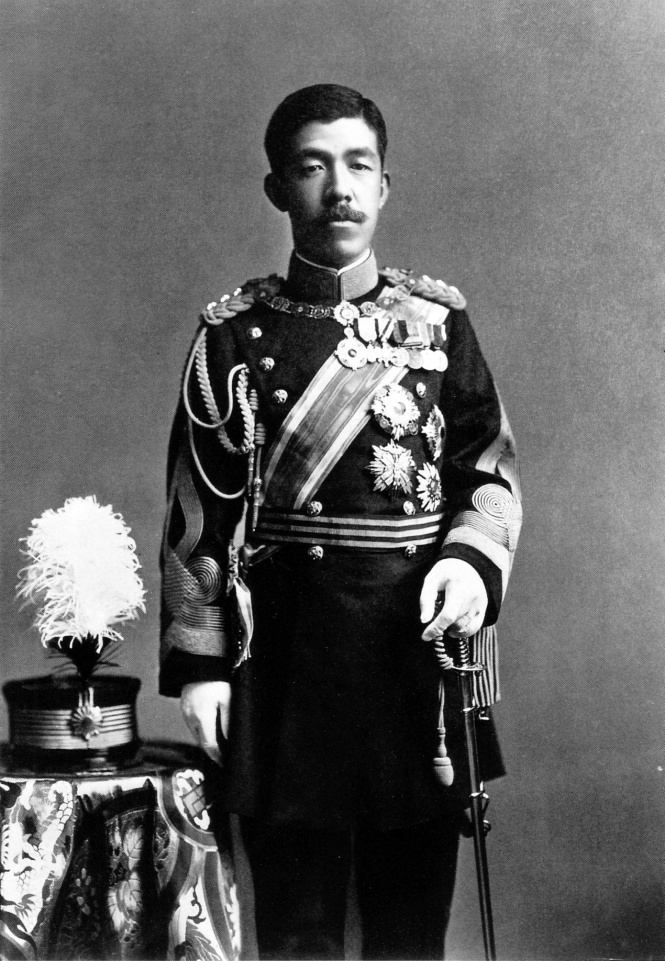 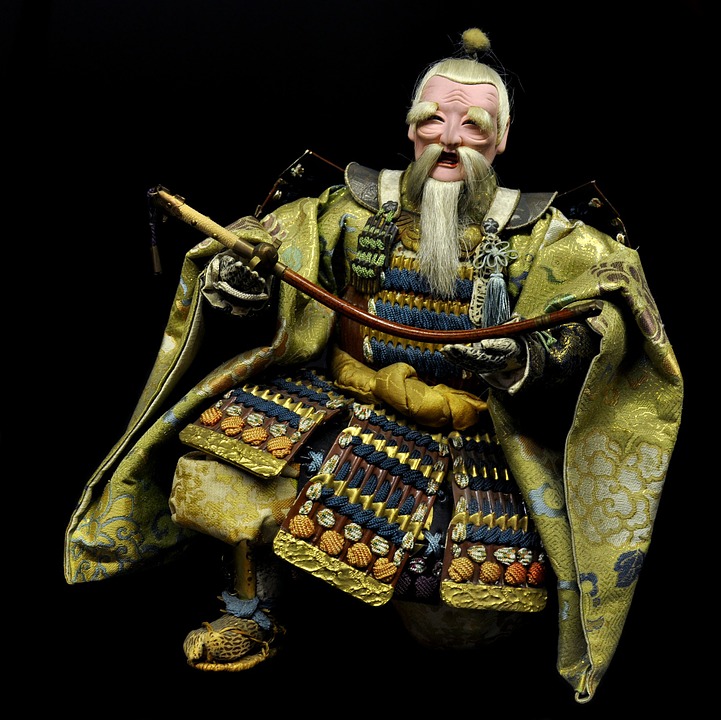 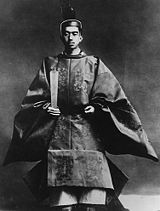 Kamikaze, itsemurhapommittaja
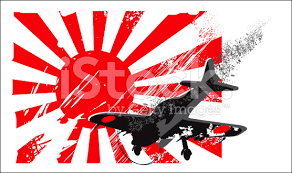 Kamikaze-lentäjät taistelivat II maailmansodassa
Kamikaze – jumalten tuuli
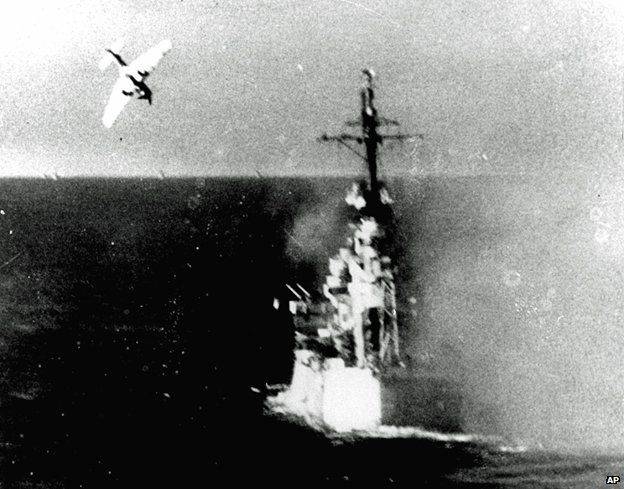 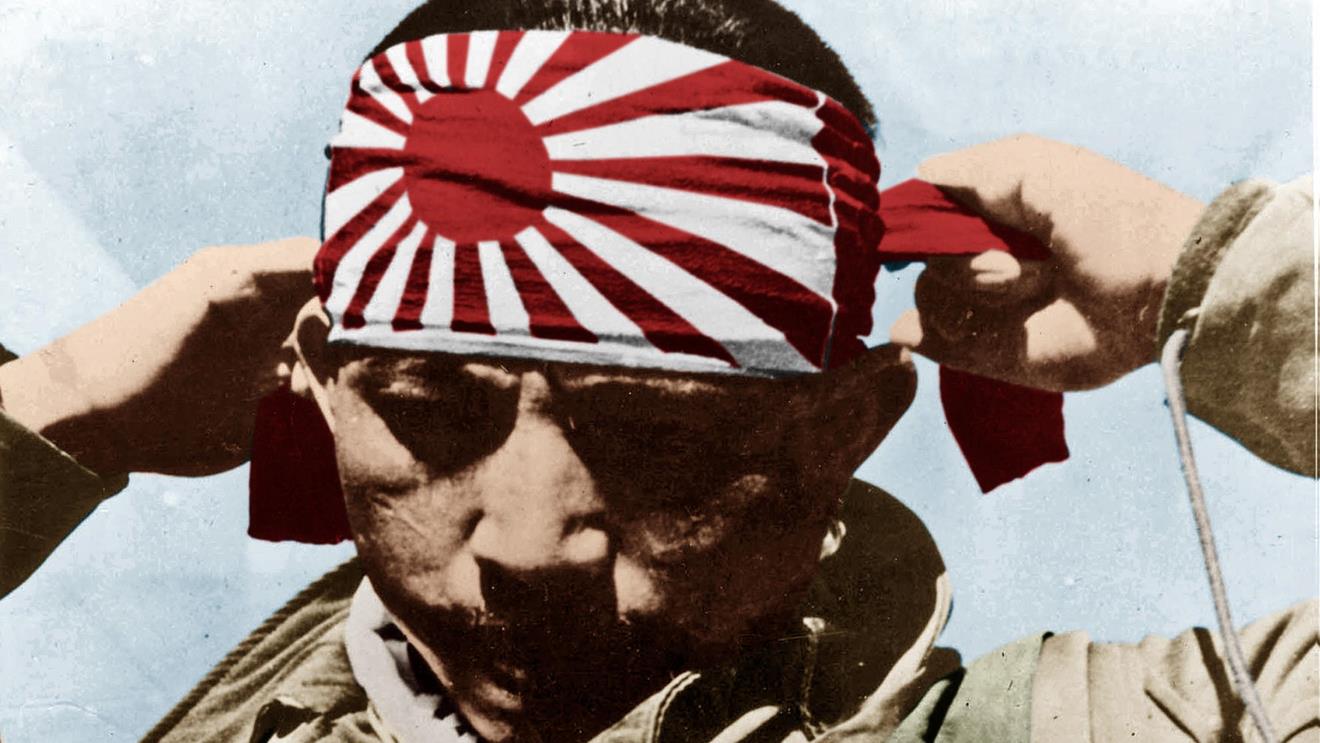 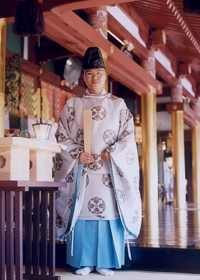 Šintopappi
Valtion virkamies
Hoitaa temppelissä papin työn
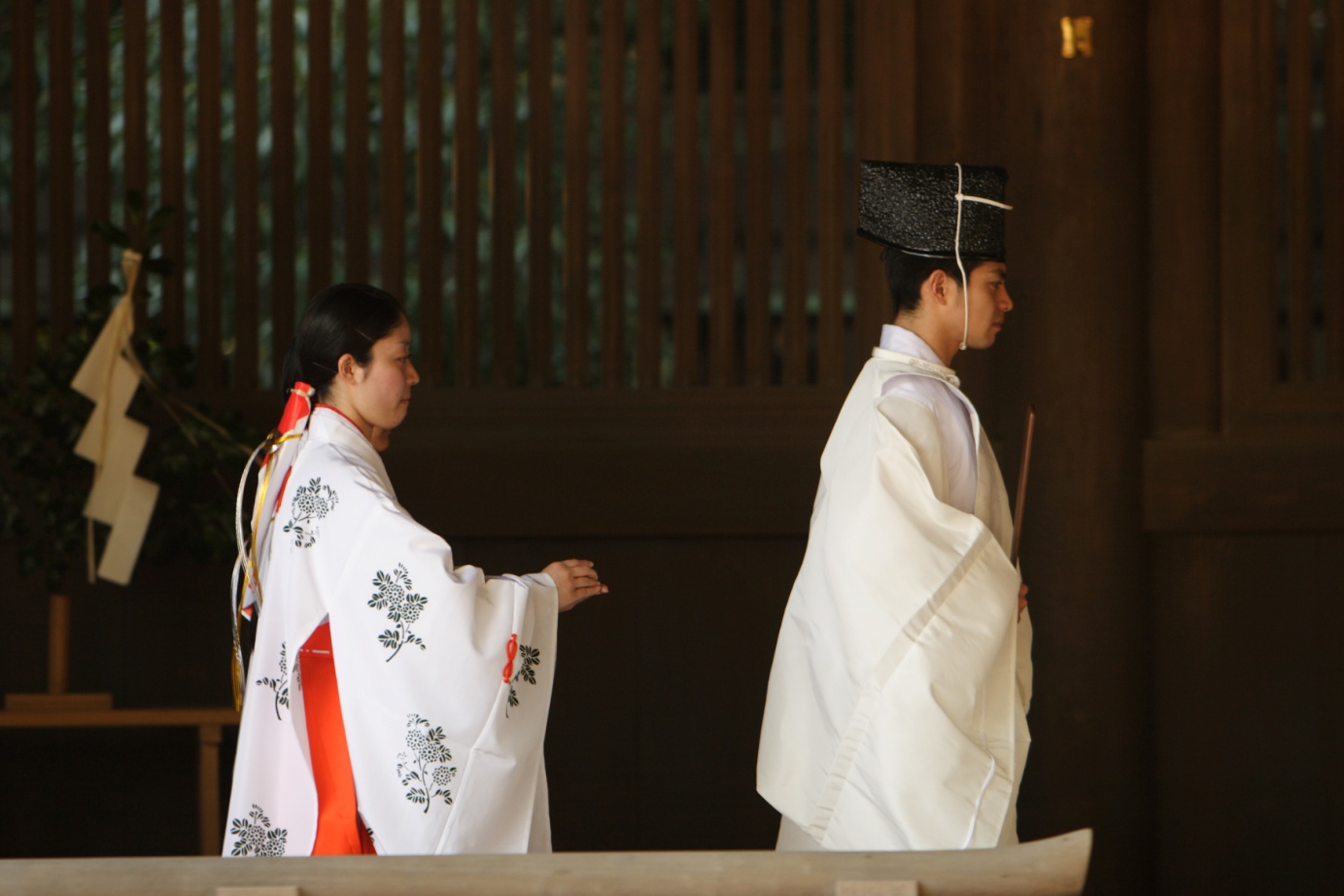 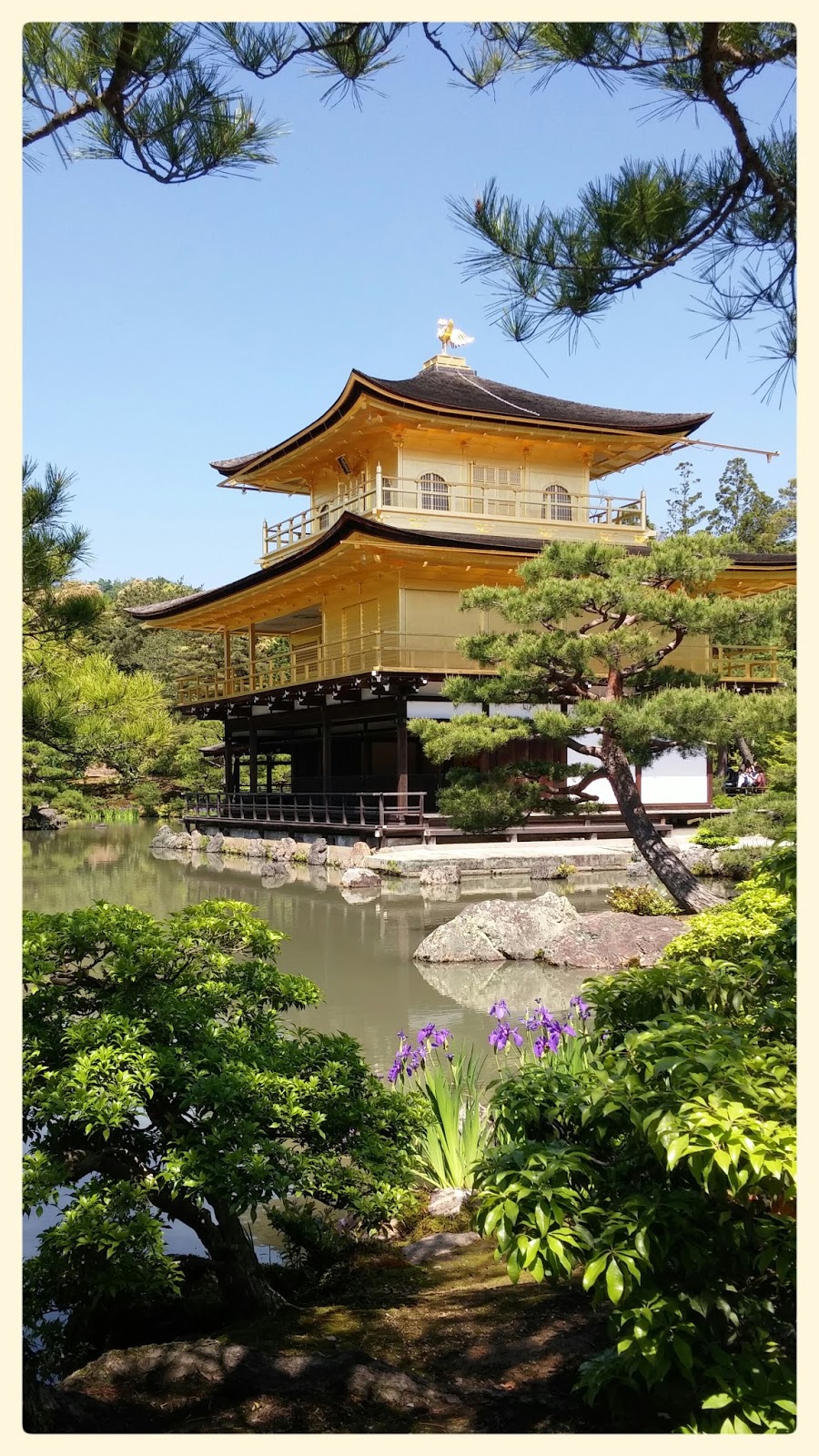 Šintopyhäkkö
Pyhäkössä papit toimittavat palvonta rituaalit
Papit pitävät yhteyttä Kameihin
Juhlat liittyvät pyhäkköihin
Ihmiselämän riitit vietetään pyhäkössä;
Syntymä, avioliitto
Arki todellisuuden – profaanin erottaa
 Torii pyhäkön edessä
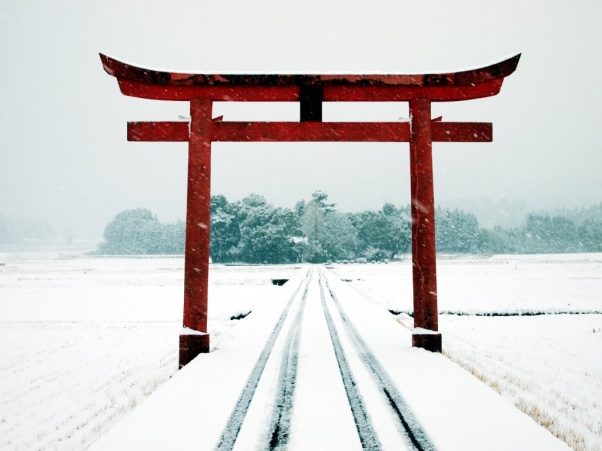 Temppelissä
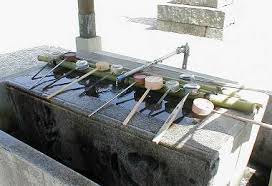 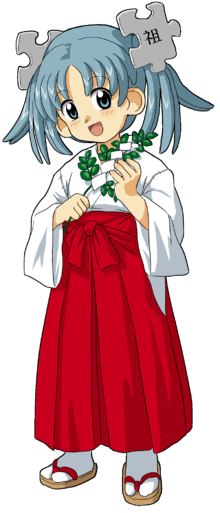 Vesiallas on rituaalia varten
Peseytyminen on tärkeää
Puhtaus keskeistä kulttuurissa
Miko auttaa pappia
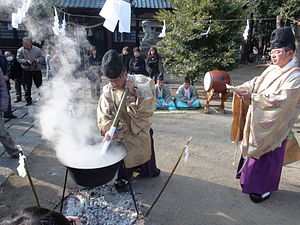 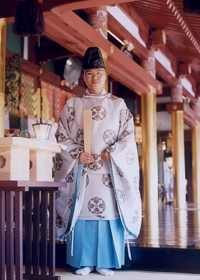 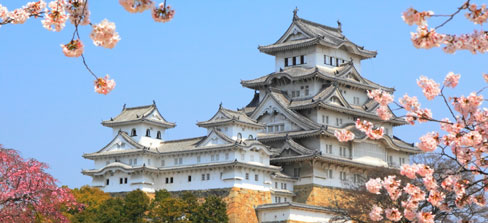 Kami
Kami on pyhä, yliluonnollinen voima,
jumaluus ja henki, jota japanilaiset 
kunnioittavat
Kami voi olla luonnossa oleva puu,
Kivi, vuori (Fuji) ym.
Arvostetut ihmiset tai esi-isät ylenevät
Kamiksi, kun ovat olleet kuolleina 33vuotta
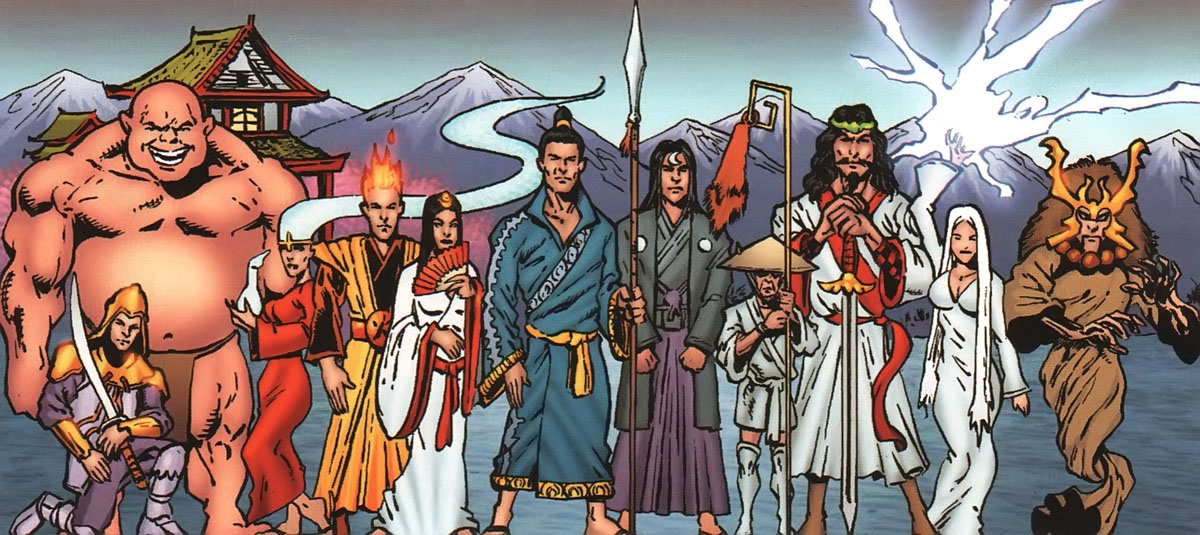 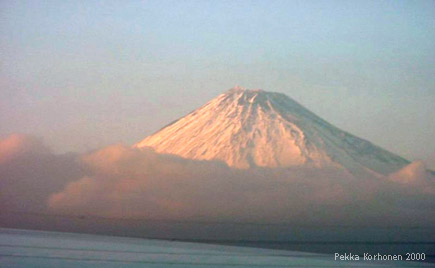 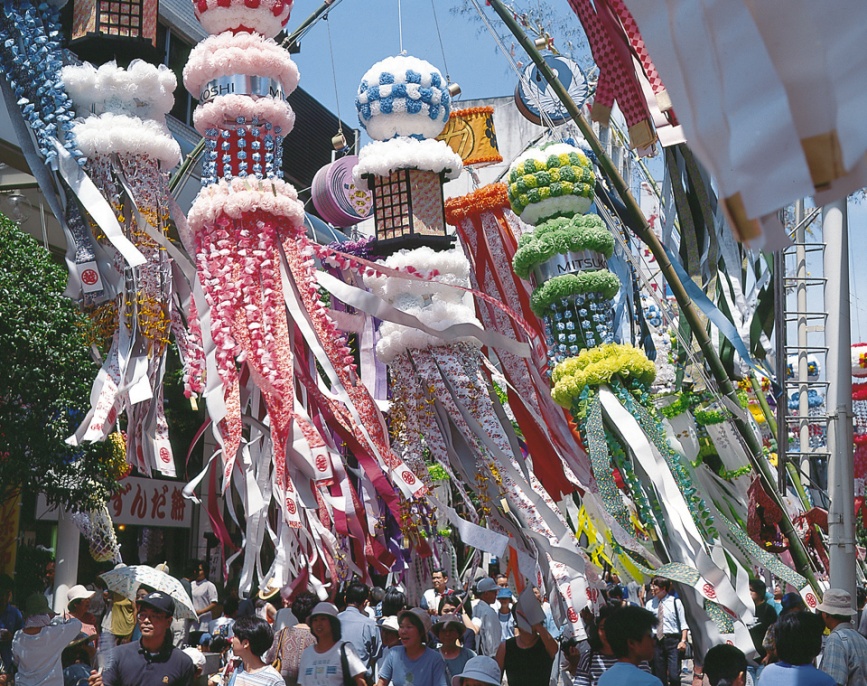 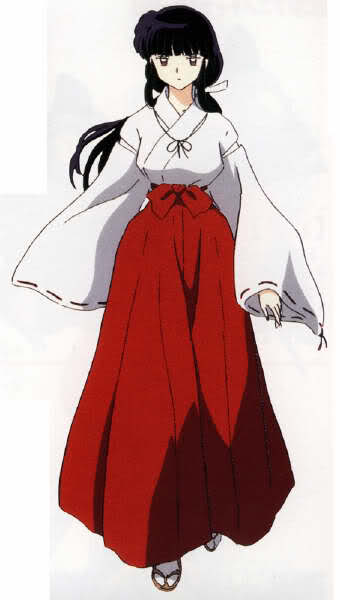 Juhlat eli matsurit
Joka kylän pyhäkössä omat juhlat
Kamin kunniaksi
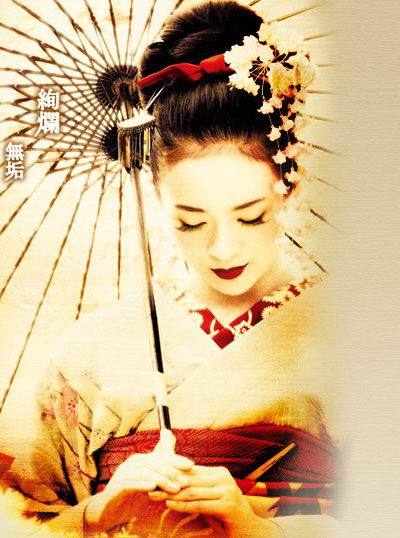 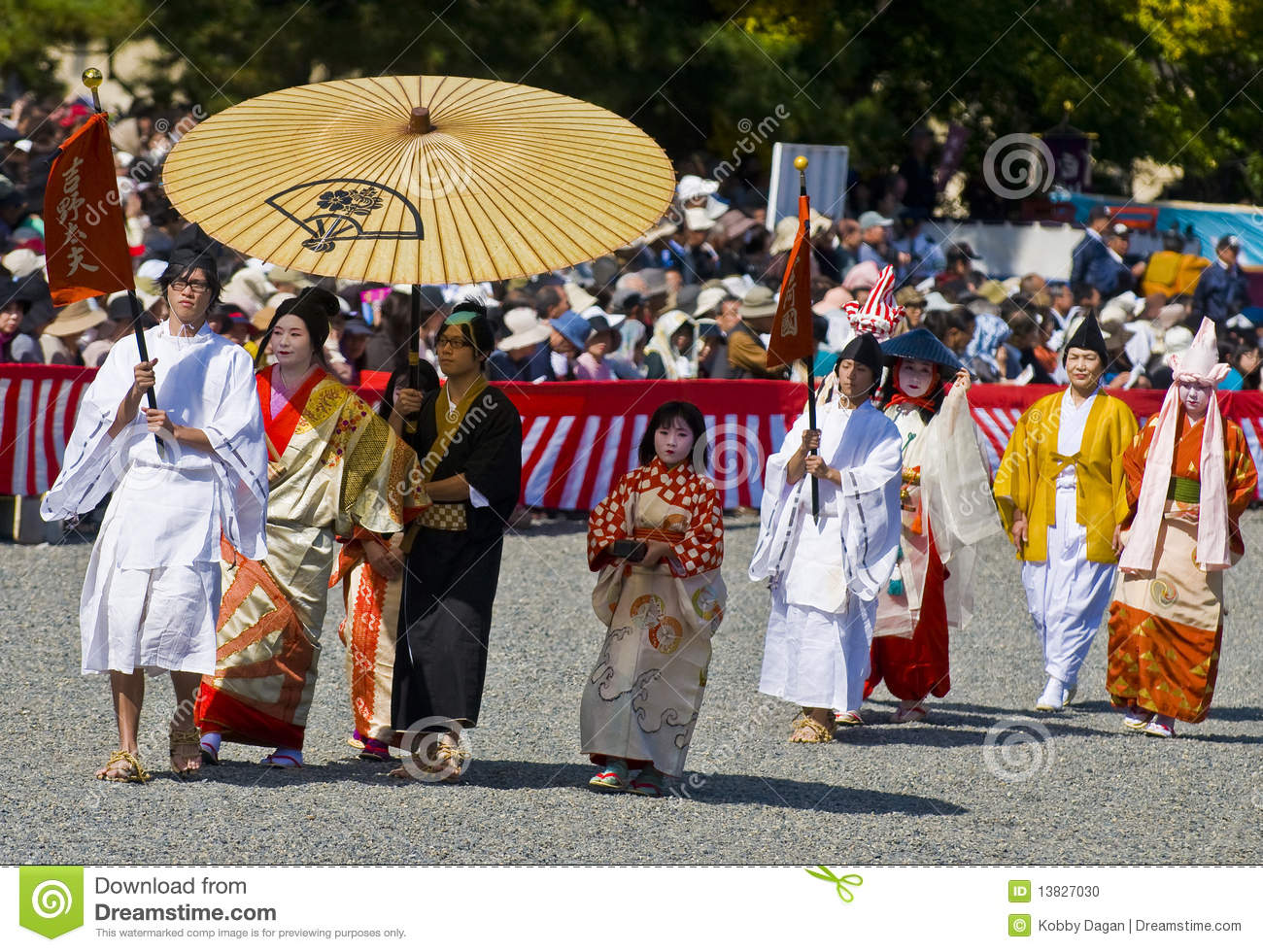 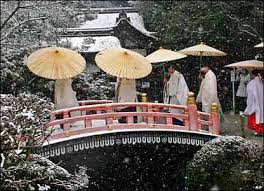 Syntymä ja avioliitto
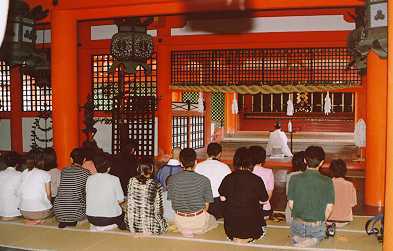 Synnytyksen jälkeen käydään 
Temppelissä puhdistautumassa
Pappi vihkii avioon
Hautaus ei kuulu papin tehtäviin
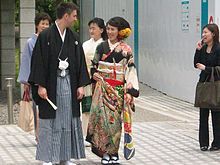 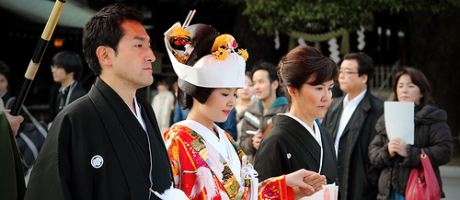 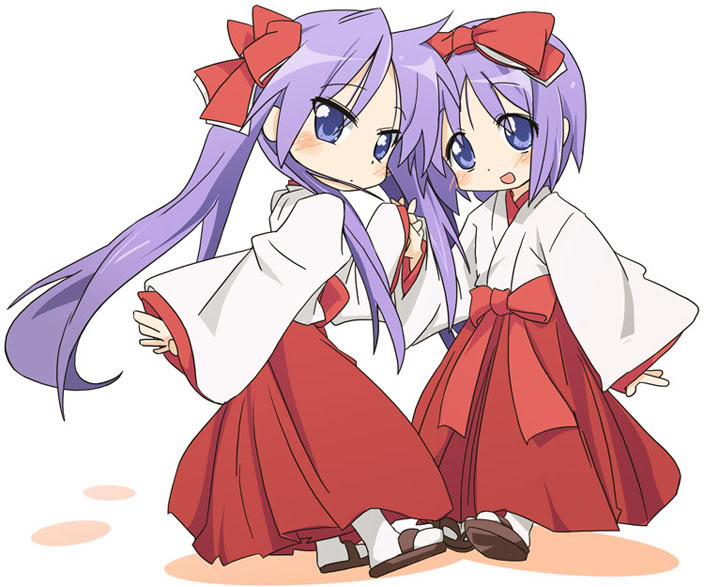 Puhdas - epäpuhdas
Japanilaisessa kulttuurissa ei ole oikeaa ja väärää
Epäpuhtaita ovat sairaudet, kuolema, rikokset
Rukouksella, uhreilla ja peseytymisellä lepytetään Kameja ja puhdistaudutaan epäpuhtauksista
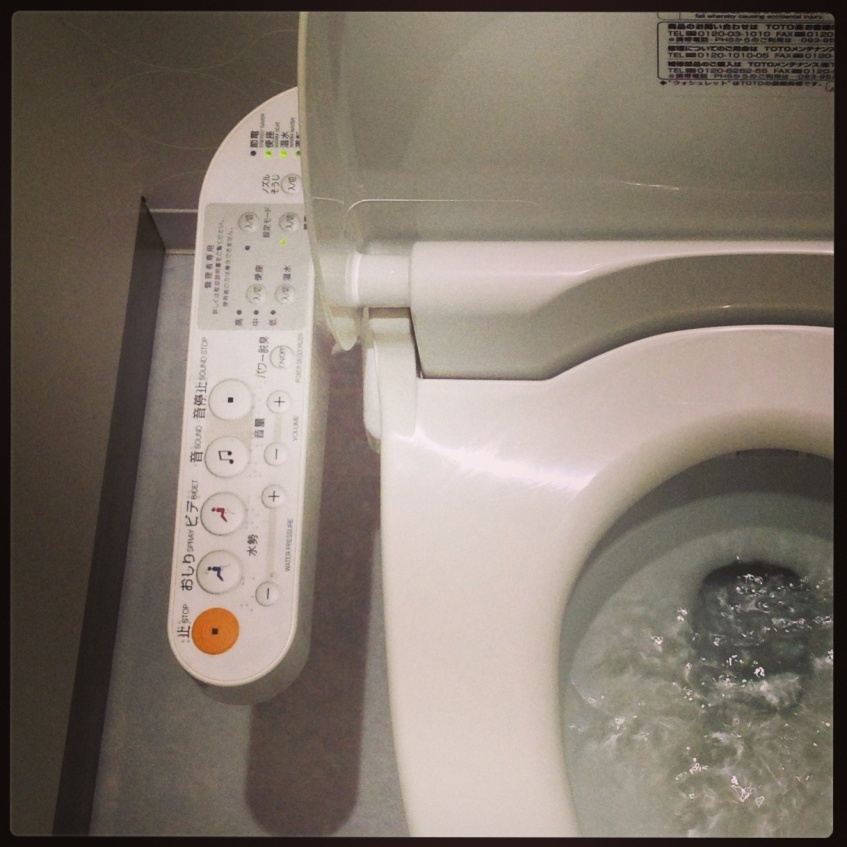 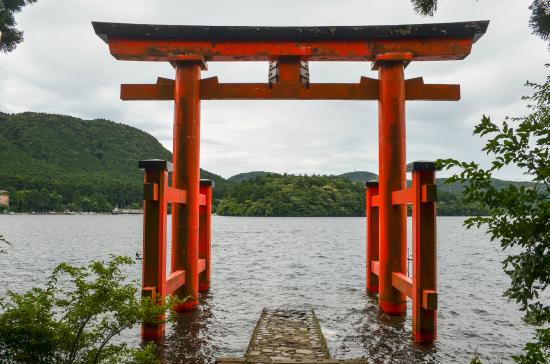 Torii
Portti pyhälle alueelle
Pyhä on myös puhdas
Arki on epäpuhtautta
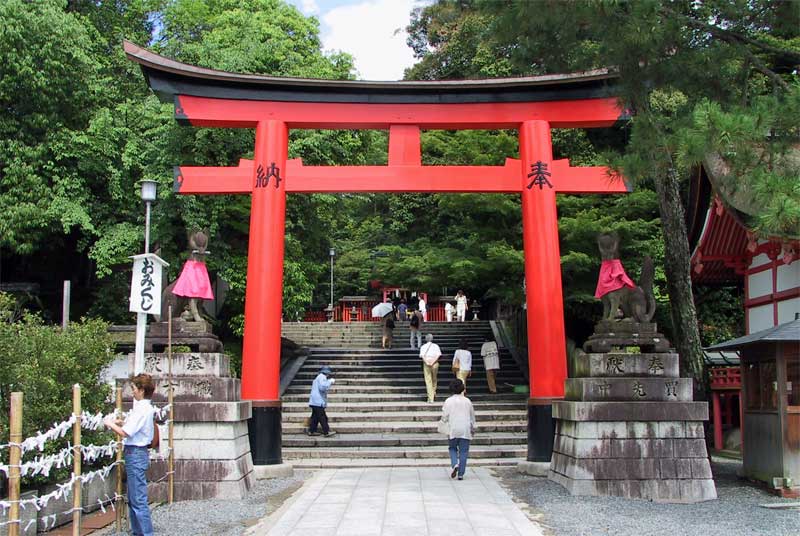 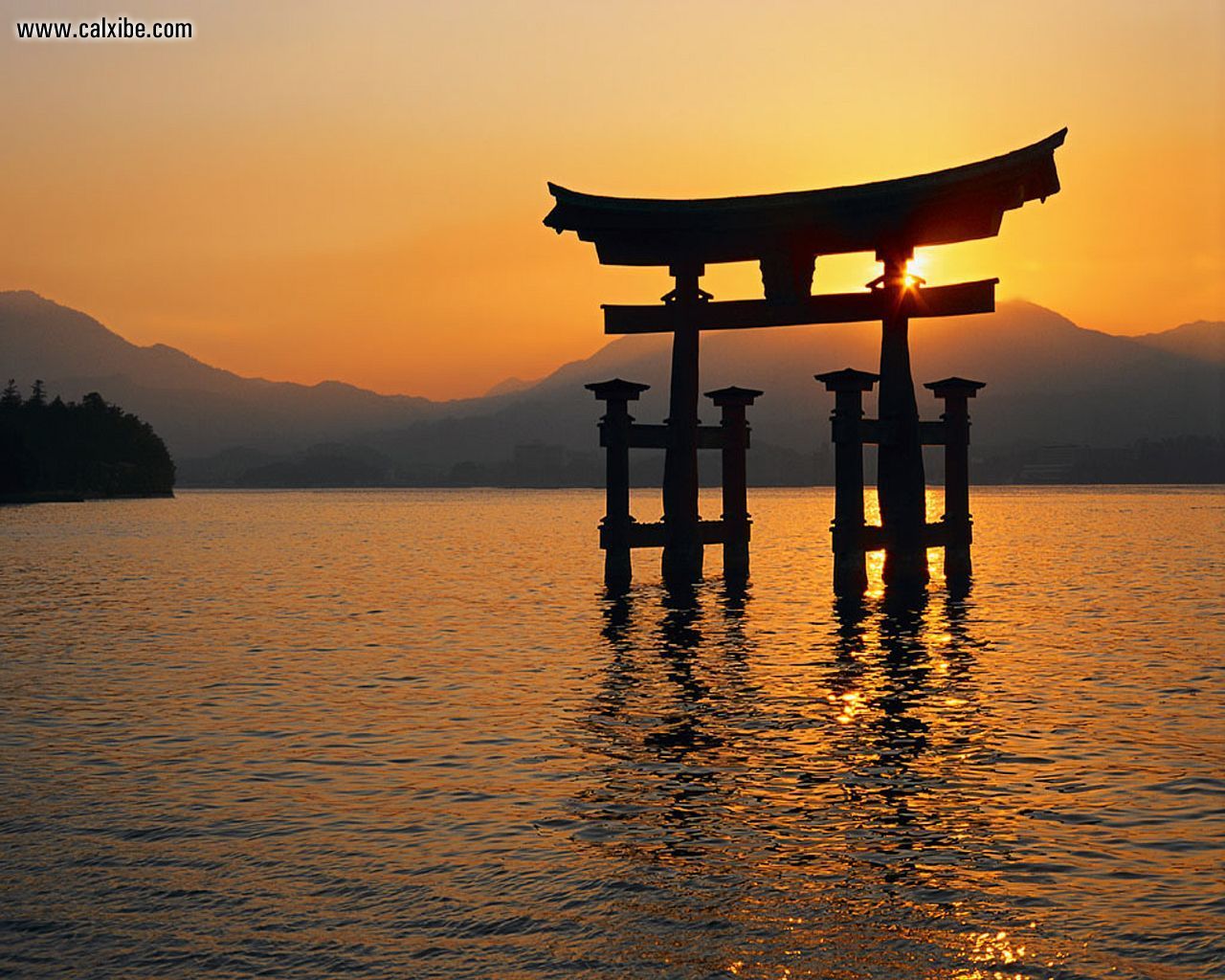 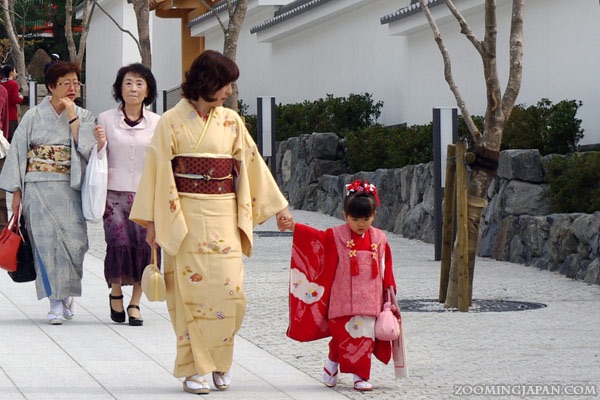 Kansan šintolaisuus
Kami on kaikkialla luonnossa (animismi)
Vainajien kunnioittaminen, esi-isistä tulee
kameja
Yhteisölliset juhlapäivät
Pyhillä paikoilla vieraileminen
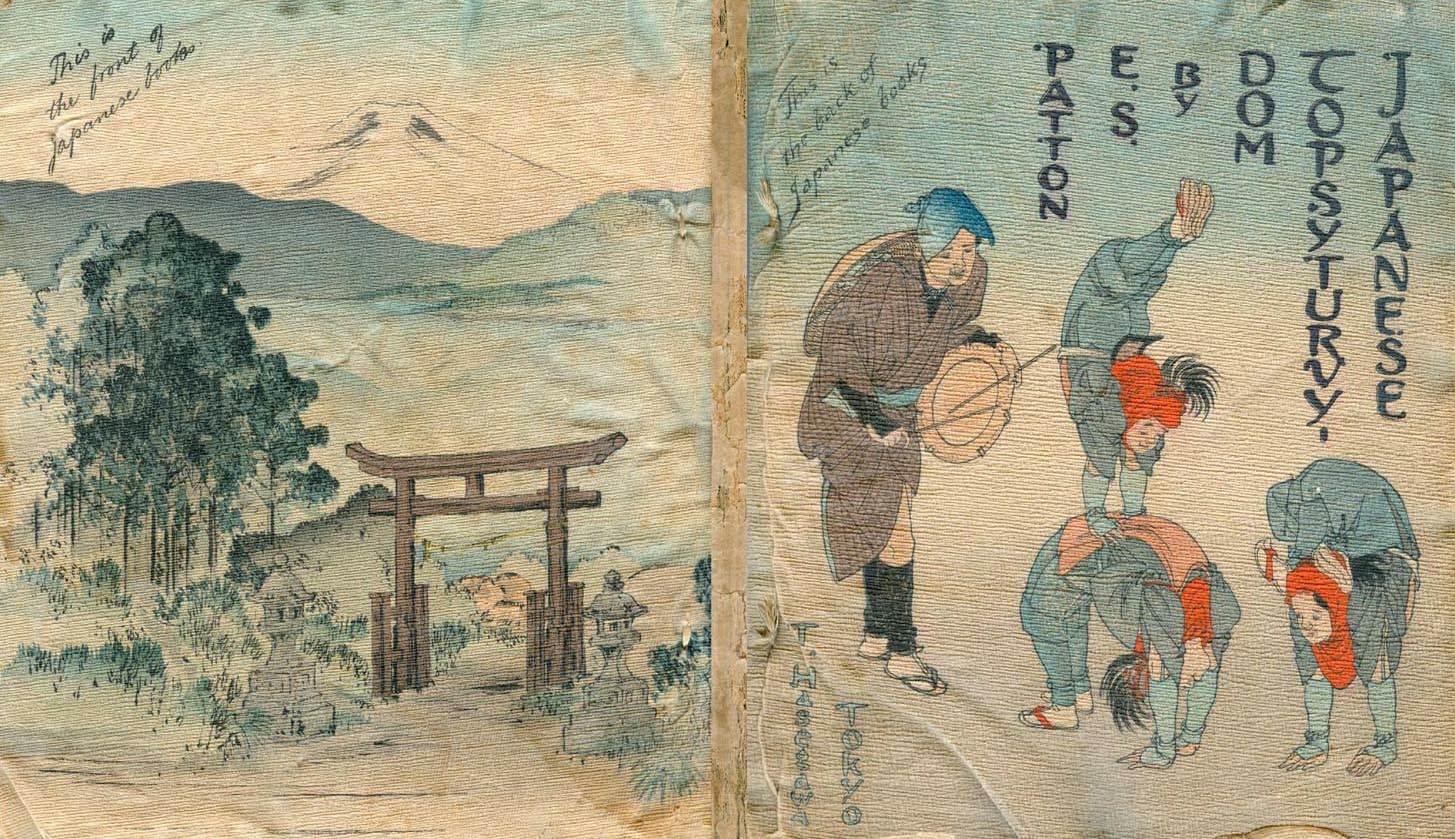 Hinamatsuri-nukkejuhla ja tyttöjuhla
3. maaliskuuta keisariperheen nuket laitetaan alttarille
Nuket vievät pahat henget mukanaan
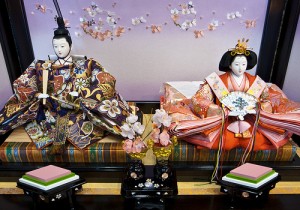 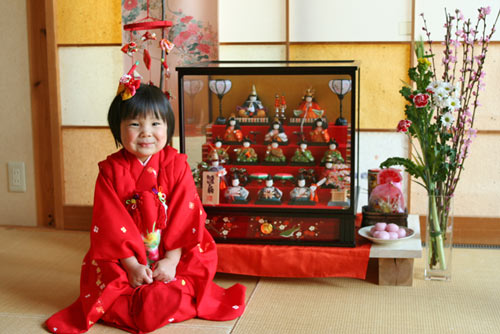 Sumopaini
Ottelu on osa šintouskonnon historiaa
Kuuluu sadonkorjuu- ja hedelmällisyys-
riitteihin sekä esi-isien palvontaan
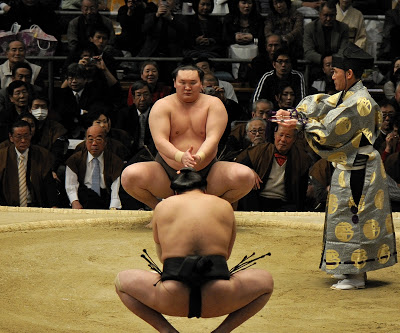 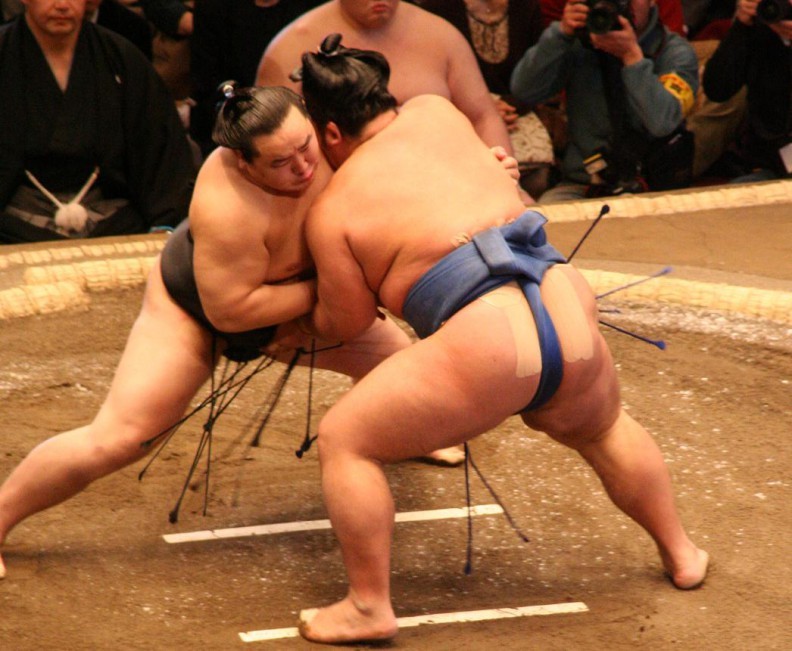 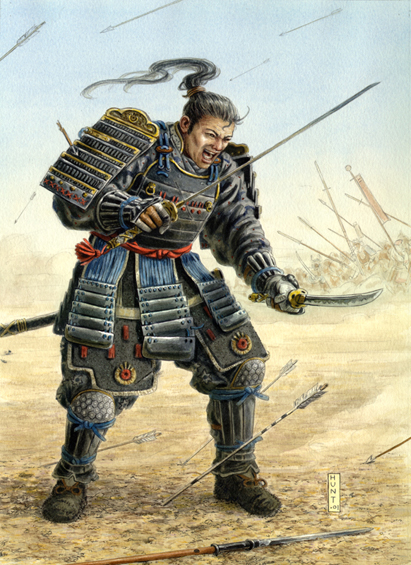 Samurait
Samurait olivat 700-luvulta lähtien
 soturiluokka Japanissa
Samurai oli sintolainentaistelija
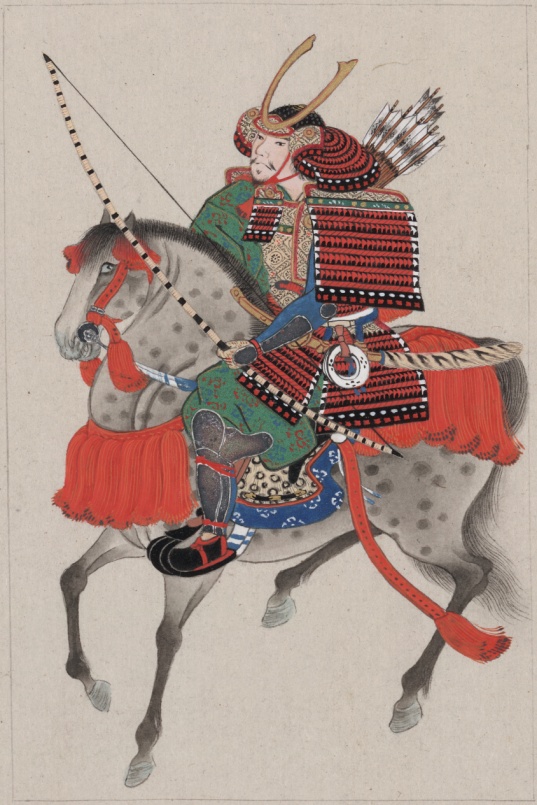 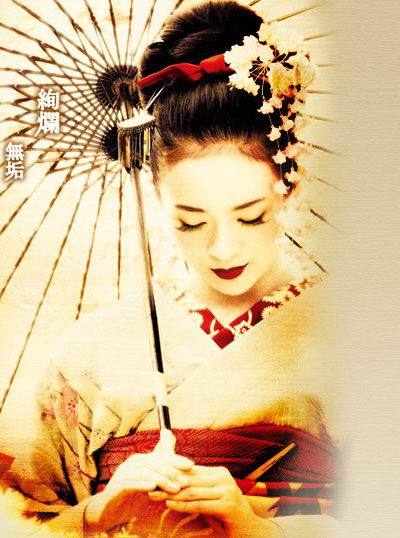 Geisha
Geisha oli alun perin taistelijoiden viihdyttäjä
Geisha on teehuoneen emäntä ja monitaitaja
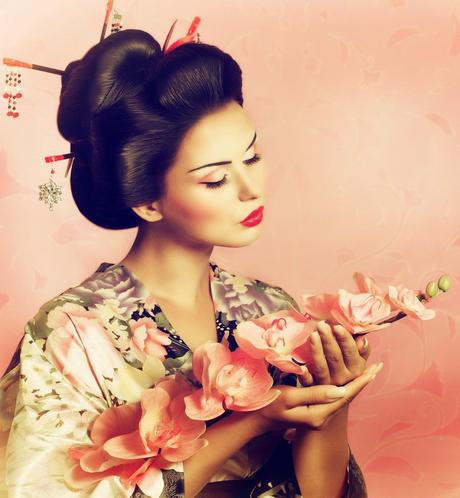 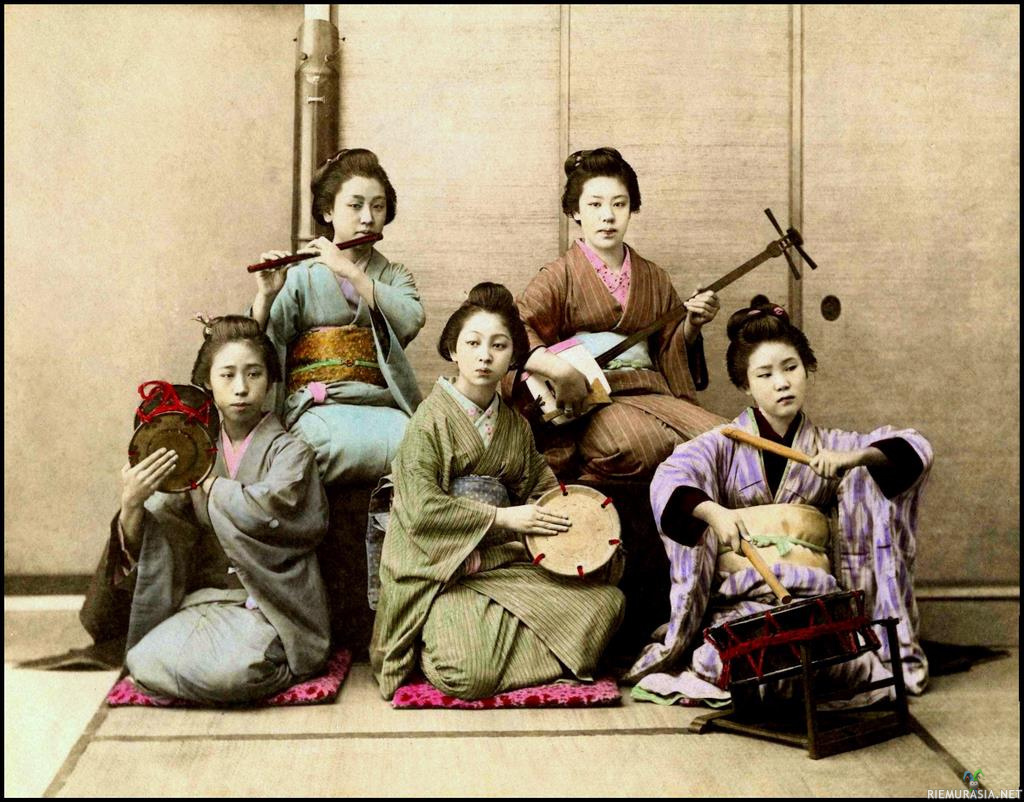 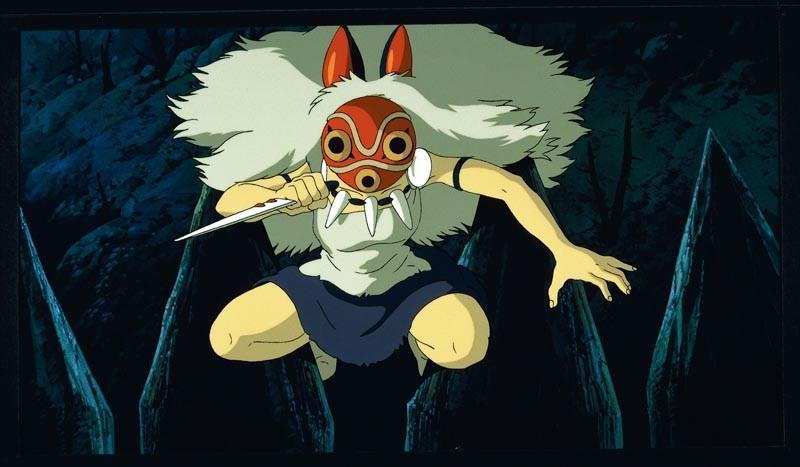 Šinto sarjakuvissaAnimismin keskellä
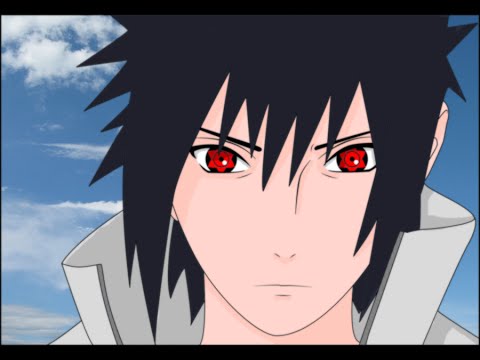 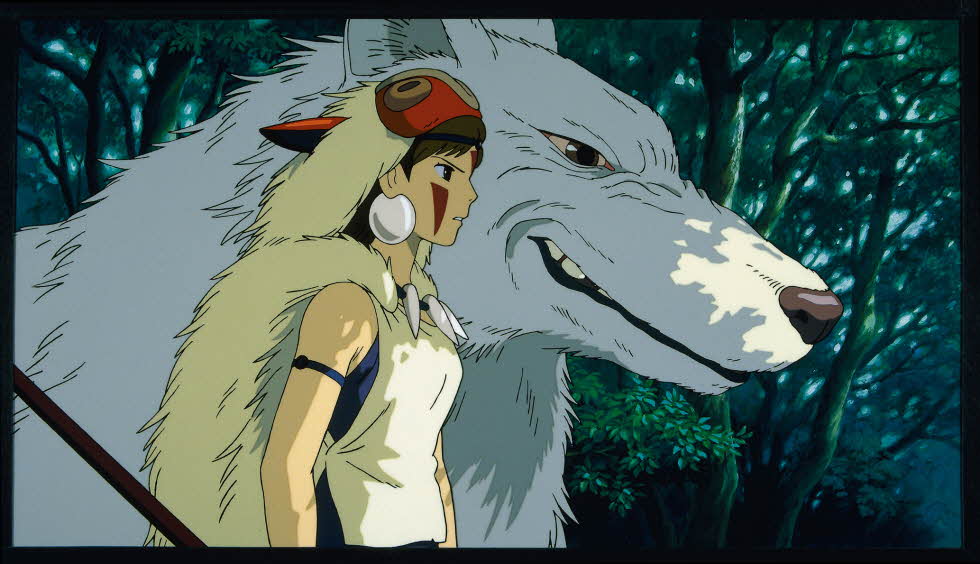 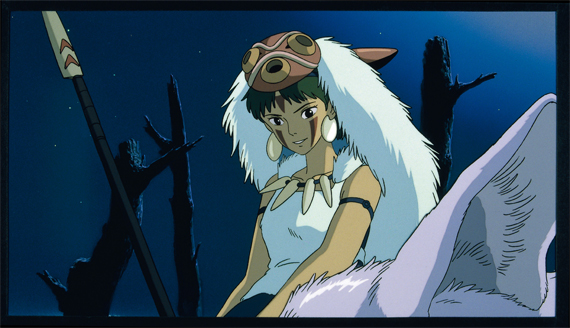 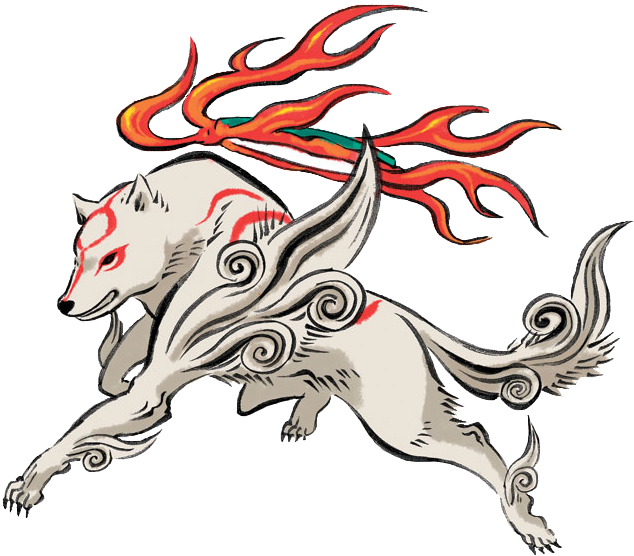 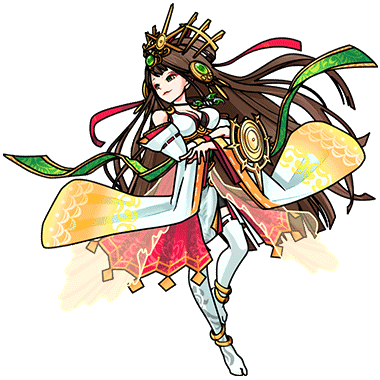 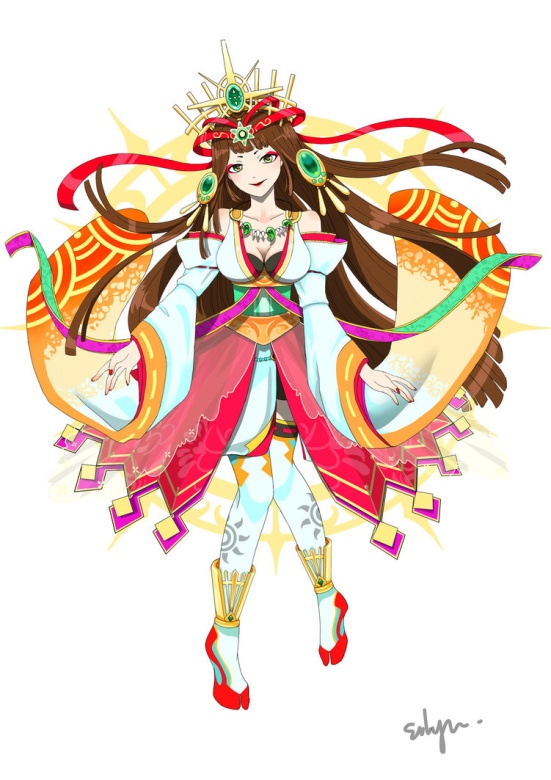